ПАТОГЕННЫЕ ЖГУТИКОВЫЕ И ВЫЗЫВАЕМЫЕ ИМИ ЗАБОЛЕВАНИЯ ЧЕЛОВЕКА
Подготовил: студент 1 курса лечебного факультета 17 группы Зятьков Д.В.
Руководитель:
доц. Масалкова Ю.Ю.
Общая характеристика класса Жгутиковые (Zoomastogota)
Насчитывает около 8000 видов;
Свободноживущие жгутиковые обитают в пресной и морской воде;
Многие представители являются паразитами человека и животных;
Имеют постоянную форму тела (имеется пелликула);
Содержат одно ядро;
Органеллами движения являются 1 или несколько жгутиков, которые представляют собой выросты цитоплазмы, состоящие из тонких фибрилл, покрытых мембраной;
У основания жгутика находится особая органелла – кинетопласт (модифицированная митохондрия);
Свободноживущие жгутиковые – автотрофы и миксотрофы, паразитические – гетеротрофы;
У паразитических форм осмотический способ питания;
Размножаются путем продольного деления надвое, у некоторых видов есть половой процесс – копуляция.
Трипаносомы
Представители: 

Trypanosoma brucei gambiense (Западная Африка) и Trypanosoma brucei rhodesiense (Восточная Африка) являются возбудителями африканской сонной болезни (африканский трипаносомоз).
 
Тгypanosoma cruzi (Южная Америка) является возбудителем американского трипаносомоза (болезнь Шагаса).
Трипаносомозы трансмиссивные заболевания с природной очаговостью.
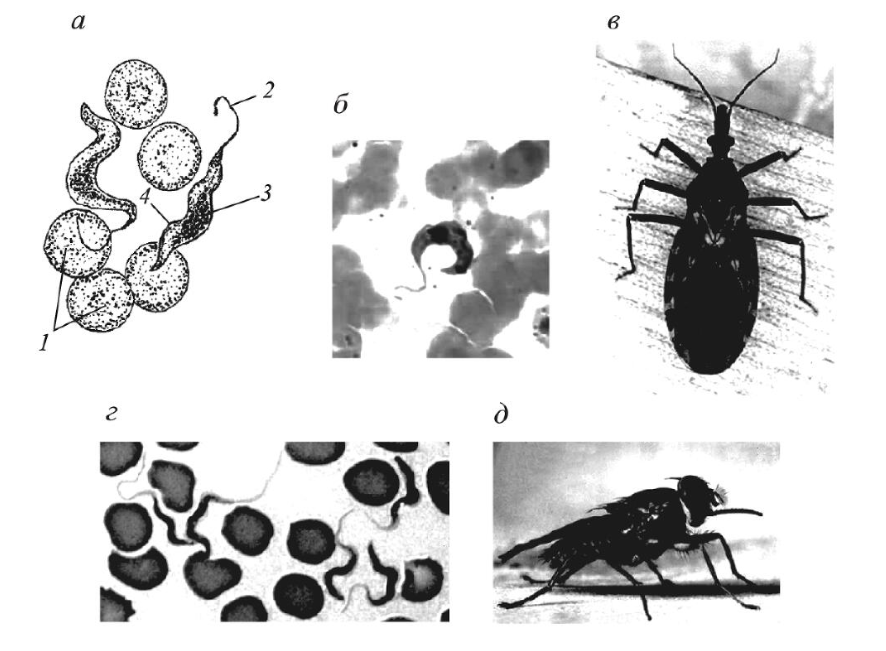 Рис.1. Морфология возбудителей трипаносомозов и их переносчики:
а- схема: 1- эритроциты; 2- жгутик; 3- ядро; 4- ундулирующая мембрана; б- Т. Cruzi (7x40); 
в- Triatoma infestans; г- T. brucei(7x40); д- Glossina palpalis
Цикл развития
В цикле развития трипаносом существуют следующие стадии:

трипомастигота имеет удлиненную форму, длинный жгутик, ундулирующую мембрану, подвижна; паразитирует в организме позвоночных хозяев (человек и животные) и является для них инвазионной стадией;

эпимастигота похожа на трипомастиготу, но се жгутик более короткий, а ундулирующая мембрана выражена слабо; существует только в организме переносчика и способна превращаться в трипомастиготу;

амастигота неподвижна, так как у нее отсутствуют и жгутик и ундулирующая мембрана; паразитирует в организме позвоночных хозяев, внутриклеточный паразит; способна превращаться в трипомастиготу.
Африканский трипаносомоз
Морфологические особенности возбудителей: тело изогнутое, сплющенное в одной плоскости, сужено на обоих концах, имеет жгутик, который идет по краю ундулирующей мембраны. У основания жгутика имеется кинетопласт. Длина тела трипаносом 13-40 мкм, ширина 1,5-2 мкм. Питаются осмотически. Размножаются продольным делением надвое. (Рис.1.)

Жизненный цикл: возбудители африканского трипаносомоза проходят 2 стадии развития трипомастигота и эпимастигота. (Рис.2.) 

	Первая часть жизненного цикла трипаносом проходит в пищеварительном тракте специфического переносчика мухи це-це (род Glossina). При сосании мухой крови больного человека трипомастиготы попадают в ее желудок. Здесь они превращаются в эпимастиготы, размножаются и затем накапливаются в слюнных железах (продолжительность развития 20 дней). При укусах мухами здоровых людей (трансмиссивный путь) происходит заражение. Заражение человека также возможно при переливании крови (трансфузионно) и при использовании нестерильных шприцев. Возможен и трансплацентарный путь передачи трипаносом.
Вторая часть жизненного цикла паразитов проходит в организме человека и резервуарных хозяев (для гамбийской - трипаносомы свиньи, для родезийской - антилопы и рогатый скот). Первые 9-10 дней трипомастиготы обитают в подкожной клетчатке, затем постепенно накапливаются в лимфатической системе, размножаются и через 20-25 дней поступают в кровь и разносятся во все ткани и органы. Преимущественная локализация  трипаносом - спинномозговая жидкость, откуда они попадают в головной и спинной мозг.
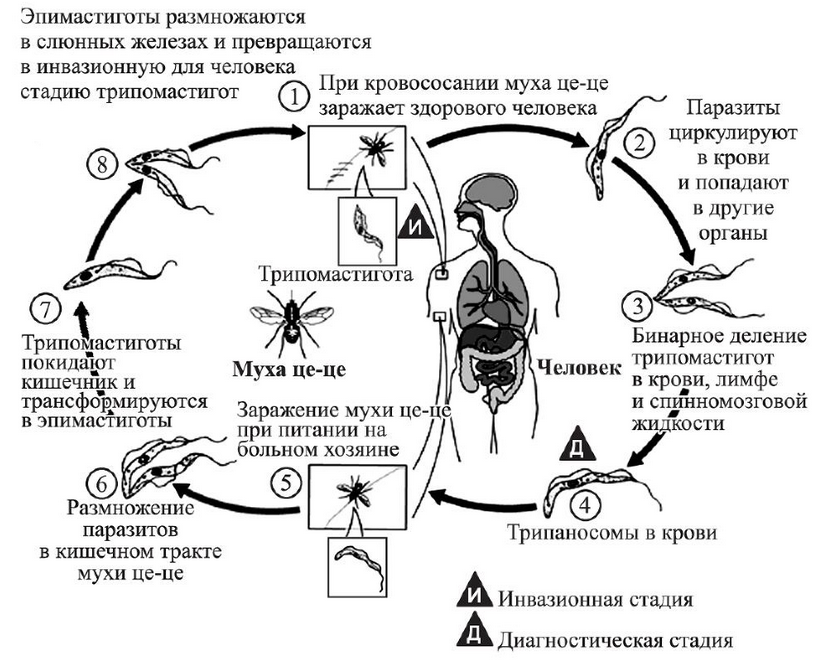 Рис.2. Жизненный цикл возбудителей африканского трипаносомоза
Патогенное действие:
	• механическое (разрушение клеток и тканей пораженных органов);
	• токсико-аллергическое (отравление организма продуктами жизнедеятельности).
	
	Инкубационный период продолжается от 1-3 недель до 2 и более лет.

Характерные симптомы: трипаносомный шанкр в месте укуса мухи (очаг воспаления около 10 см в диаметре), увеличение лимфатических узлов на задней поверхности шеи, повышение температуры, слабость, истощение. Позже появляются симптомы поражения ЦНС: сонливость, прогрессирующее слабоумие, сопорозное (заторможенное), а затем коматозное состояние (потеря сознания).

	При гамбийском варианте часто развивается прогрессирующий энцефалит, характеризующийся сонливостью («сонная болезнь»). Заболевание при гамбийском варианте длится 6- 10 лет, а при родезийском несколько месяцев. При отсутствии лечения наблюдается летальный исход.
Лабораторная диагностика: обнаружение трипаносом в мазках периферической крови, пунктатах лимфатических узлов, спинномозговой жидкости. Используются иммунологические реакции (определение антител в сыворотке крови больных).

Профилактика: личная - защита от укусов мухой це-це, прием лекарственных препаратов, предохраняющих от заражения при укусе мухой це-це (химиопрофилактика). Общественная - уничтожение мух це-це, выявление и лечение больных и паразитоносителей, санитарно-просветительная работа.
Американский трипаносомоз
Морфологические особенности возбудителей: паразит не отличается от возбудителей африканского трипаносомоза. 

Жизненный цикл: возбудитель болезни Шагаса паразитирует
у человека и многих млекопитающих (броненосцев, опоссумов, муравьедов, морских свинок, собак, кошек и др.), которые являются природными резервуарами возбудителя. Специфические переносчики поцелуйные клопы рода Triatoma. (Рис.3.)

	T. cruzi проходит 3 стадии развития: трипомастигота, эпимастигота и амастигота. При сосании крови больного человека или животных трипомастиготы попадают в кишечник клопов, трансформируются в эпимастиготы, размножаются, превращаются в трипомастиготы и через некоторое время выделяются с экскрементами клопа. Заражение человека (трансмиссивный путь) происходит при попадании экскрементов с возбудителями на поврежденную кожу (ранки от укусов, расчесы). Заражение также возможно при переливании крови, трансплацентарно и через молоко больной матери. В организме человека трипомастиготы проникают в клетки кожи или слизистых оболочек, превращаются в амастиготы и размножаются.

	Через 1-2 недели внутри пораженных клеток амастиготы превращаются в трипомастиготы и выходят в кровяное русло, циркулируют по организму, инвазируют клетки различных органов (сердечной и скелетной мускулатуры, нервной системы и др.), где цикл повторяется.
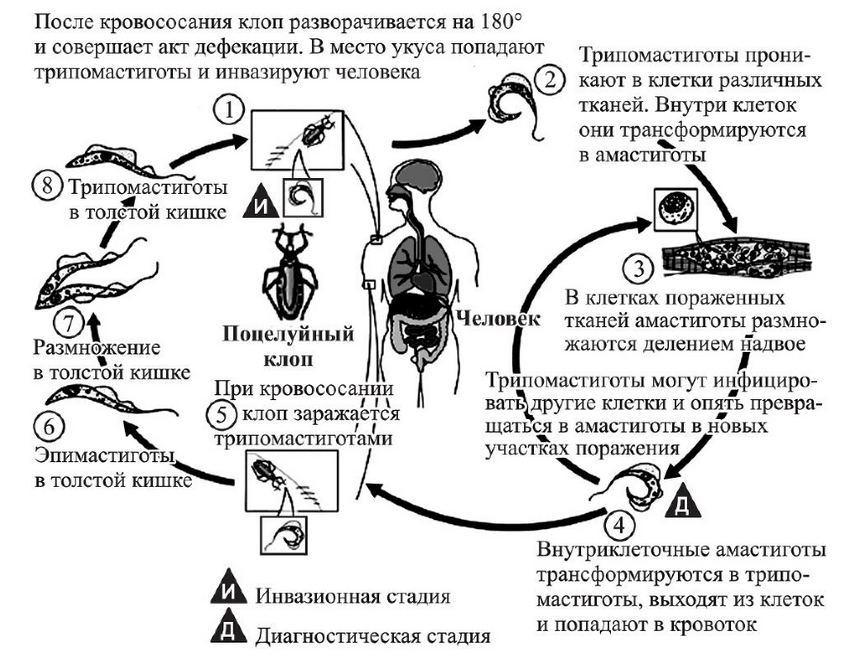 Рис.3. Жизненный цикл американского трипаносомоза
Патогенное действие:
	• механическое (разрушение клеток и тканей пораженных органов, отек тканей);
	• токсико-аллергическое (отравление организма продуктами жизнедеятельности).
	
	Инкубационный период продолжается 7-14 дней.

Характерные симптомы: на месте проникновения трипаносом в кожу появляются гиперемия и отек (шагома, диаметром 10-15 см). Через 1-2 недели (выход паразитов в кровь) появляются лихорадка, головная боль, отек лица, боли в области сердца, признаки сердечной недостаточности. Наиболее тяжело заболевание протекает у детей, смертность достигает 14%.

Осложнения: менингоэнцефалит, поражения вегетативной нервной системы, сердца, печени, селезенки, кишечника, почек, надпочечников.

Лабораторная диагностика: обнаружение трипаносом в мазках крови, спинномозговой жидкости, пунктатах лимфатических узлов, селезенки, костного мозга. Используются иммунологические реакции (определение антител в сыворотке крови больных).

Профилактика: личная - защита от укусов поцелуйных клопов (отпугивающие средства и др.). Общественная - выявление и лечение больных, уничтожение поцелуйных клопов, санитарно-просветительная работа.
Лейшмании
Представители:

Leischmania donovаnі - возбудитель общего (висцерального) лейшманиоза; 
Leischmania tropica - кожного лейшманиоза;
Leischmania brasiliensis - кожно-слизистого лейшманиоза. 

	Лейшманиозы - трансмиссивные природно-очаговые заболевания.

 	Висцеральный лейшманиоз распространен в странах Средиземноморья, Средней и Южной Азии, Африки и Южной Америки. 
	Кожный лейшманиоз встречается в странах Южной Европы, Северной и Западной Африки, Ближнего Востока, Центральной и Южной Азии. 
	Основной очаг кожно-слизистого лейшманиоза находится в Южной и Центральной Америке.
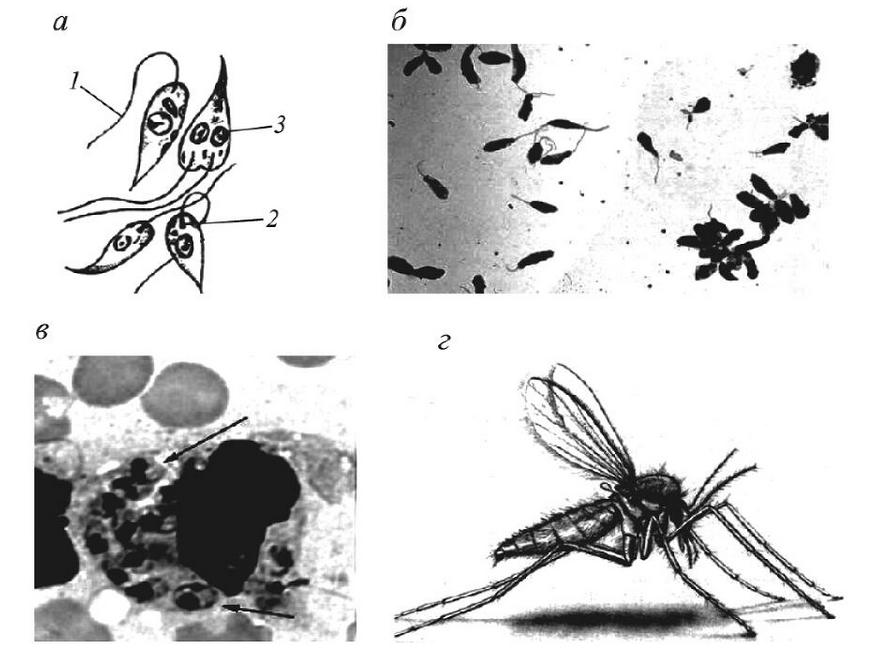 Рис.4. Морфология возбудителей лейшманиозов и их переносчики:
а- схема: 1- жгутик; 2- кинетопласт; 3- ядро; б- жгутиковая форма (7x40); 
в-безжгутиковая форма внутри макрофага (7x40); г- москит
Морфологические особенности возбудителей: встречаются 2 формы промастигота (имеет жгутик, отходящий от кинетопласта и размеры до 10-20 мкм) и амастигота (безжгутиковая округлая или овальная форма, размер 3-5 мкм. Все возбудители лейшманиоза морфологически сходны, но имеют биохимические и антигенные различия. (Рис.4.)

Жизненный цикл: специфическими переносчиками лейшманий являются москиты рода Phlebotomus, у которых паразиты размножаются в пищеварительном тракте и накапливаются в хоботке. В организме переносчика образуется жгутиковая стадия - промастигота. Заражение человека происходит при укусах москитом (трансмиссивный путь). В организме человека и других позвоночных (рептилии, млекопитающие) лейшмании теряют жгутик, превращаются в амастиготы, переходят к внутриклеточному паразитированию и интенсивно размножаются. (Рис.5.)
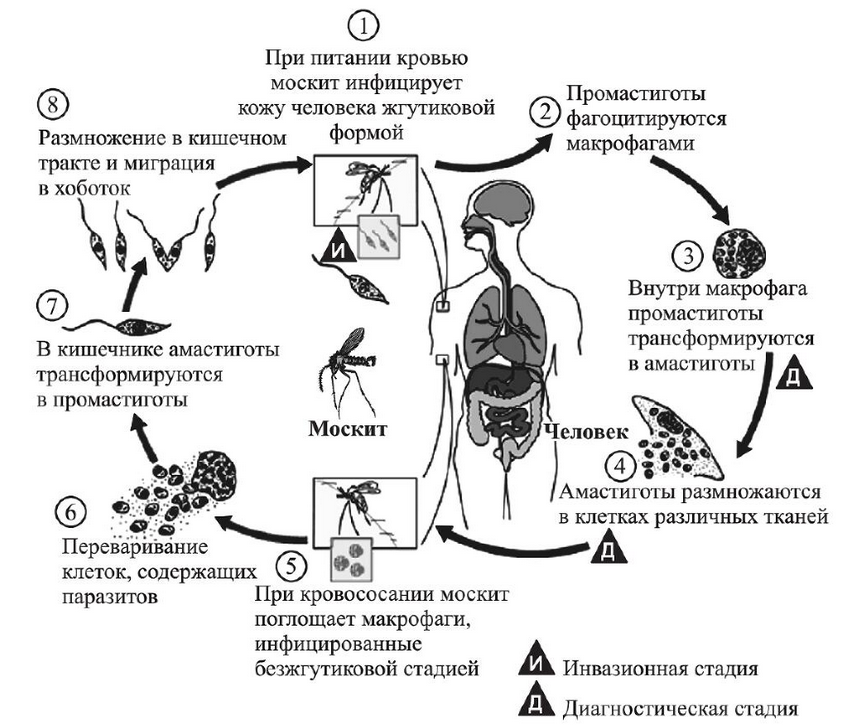 Рис.5. Жизненный цикл возбудителей лейшманиозов
Висцеральный лейшманиоз (черная болезнь, лихорадка дум- дум, кала-азар, детский лейшманиоз)
Это заболевание вызывают L. donovani и L. infantum.

Патогенное действие:
	• механическое (разрушение клеток печени, селезенки, лимфатических узлов, 	красного костного мозга);
	• токсико-аллергическое (отравление организма продуктами 	жизнедеятельности).
	
	Инкубационный период длится от нескольких недель до 6- 8 месяцев.

Характерные симптомы: лихорадка неправильного тuna, слабость, головная боль, интоксикация, истощение, пигментация кожи, сыпь, увеличение печени и селезенки, анемия. Болеют висцеральным лейшманиозом чаще дети. Перенесенные лейшманиозы дают стойкий иммунитет.

Лабораторная диагностика: обнаружение лейшманий в пунктатах костного мозга (грудина), лимфатических узлов, иногда печени или селезенки. Применяются иммунологические методы исследований (определение антител в сыворотке крови больных).
Кожно-слизистый лейшманиоз (эспундия)
Это заболевание вызывают L. brasiliensis, L. mexicana и L. peruviana.
 
Патогенное действие:
	• механическое (разрушение клеток кожи, слизистых оболо чек и даже 	хрящей);
	• токсико-аллергическое (отравление организма продуктами 	жизнедеятельности).

	Инкубационный период длится от 2-3 недель до 1-3 месяцев. 

Характерные симптомы: язвы, увеличивающиеся в разме рах и постепенно разрушающие все мягкие ткани. Разрастание тканей носа, губ, глотки, гортани.

	Болезнь трудно поддается лечению и часто заканчивается смертью в результате осложнений.

Лабораторная диагностика: обнаружение лейшманий в мазках из содержимого язв.

Профилактика лейшманиозов: личная - защита от укусов москитов (репелленты, противомоскитные сетки) и прививки ослабленными штаммами лейшманий. Общественная - выявление и лечение больных, уничтожение москитов, уничтожение животных, которые являются резервуарами возбудителей заболеваний, санитарно-просветительная работа.
Лямблия
Представители:

Lamblia (Giardia) intestinalis - возбудитель лямблиоза. 

Паразитирует только у человека. Заболевание распространено повсеместно.
Морфологические особенности: имеет грушевидную форму с заостренным задним концом. Размер тела 10-18 мкм. На переднем конце имеется 4 пары жгутиков. Есть 2 опорных стержня (аксостили), разделяющие тело на 2 симметричные половины, имеющие по 1 ядру и присасывательному диску. Цисты овальной или округлой формы, размером 10-14 мкм. Питание осмотическое, размножение бесполое (продольное деление надвое). (Рис.6.)
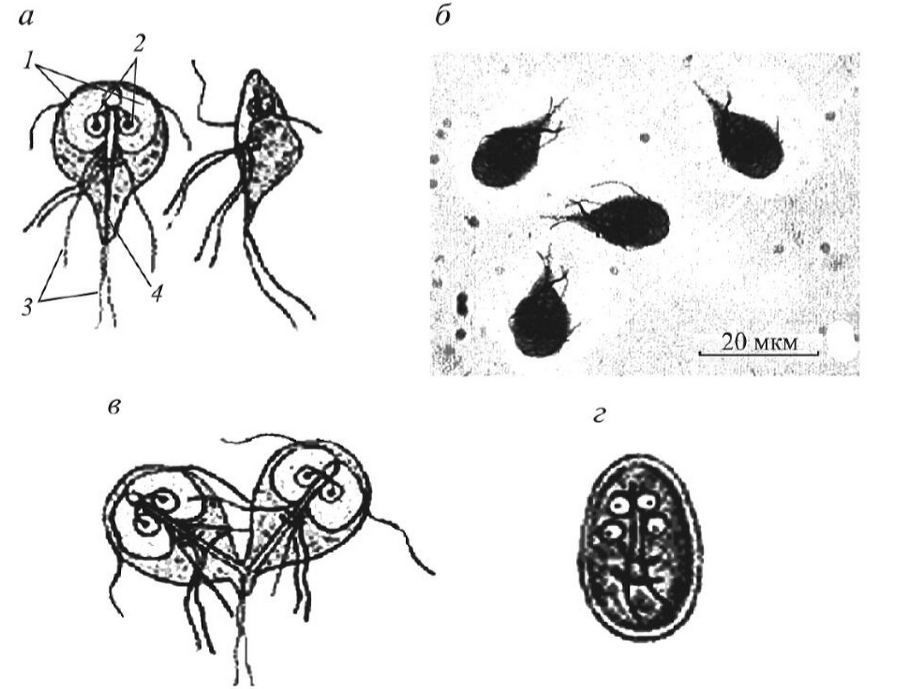 Рис.6. Морфология лямблии:
а- схема трофозоита: 1- присасывательные диски; 2- ядра; 3- жгутики; 4- аксостили; 
б- трофозоиты (7x40); в- бинарное деление; г- циста
Жизненный цикл: 2 стадии: вегетативная (трофозоит) и циста. Заражение происходит алиментарным путем при заглатывании цист лямблий с немытыми овощами и фруктами, с водой. Эксцистирование происходит в двенадцатиперстной кишке. Обитает лямблия в верхнем отделе тонкого кишечника и в желчных ходах. (Рис.7.)

Патогенное действие:
	• механическое (раздражение слизистой двенадцатиперстной кишки, 	нарушение пристеночного пищеварения и всасывания, особенно 	жиров и жирорастворимых витаминов); 
	• токсико-аллергическое (отравление организма продуктами 	жизнедеятельности);
	• питание за счет организма хозяина и нарушение обменных 	процессов (поглощение питательных веществ и витаминов).
	• отягощение течения других заболеваний пищеварительной 	системы.
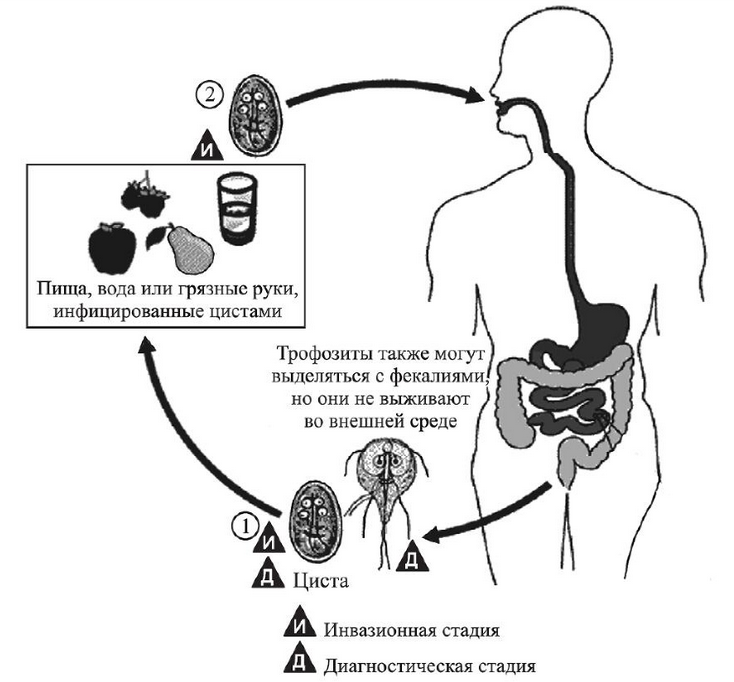 Рис.7. Жизненный цикл возбудителей лейшманиозов
Характерные симптомы: общее недомогание, снижение аппетита, тошнота, боли в эпигастральной области и в правом подреберье, неустойчивый стул (поносы, запоры).

Лабораторная диагностика: обнаружение цист в фекалиях или вегетативных форм (трофозоитов) в дуоденальном содержимом. 

Профилактика: личная - соблюдение правил личной гигиены. Общественная - выявление и лечение больных, санитарно-просветительная работа.
Трихомонада
Представители:

Тrichomonas vaginalis - возбудитель урогенитального трихомоноза. Заболевание распространено повсеместно.

Морфологические особенности: имеет овальную форму с заостренным длинным шипом на заднем конце. Размеры тела до 30 мкм. Имеет 5 жгутиков. Один жгутик идет вдоль ундулирующей мембраны. Посередине тела проходит опорный стержень (аксостиль). В цитоплазме расположены ядро и пищеварительные вакуоли. (Рис.8.)
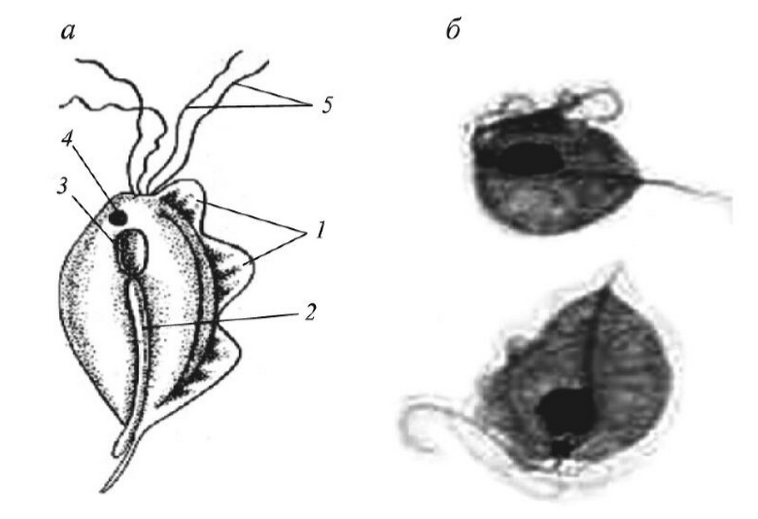 Рис.8. Морфология трихомонады:
а- схема: 1- ундулирующая мембрана; 2- аксостиль; 3- ядро; 4- кинетопласт; 5- жгутики 
б- трофозоит (7x40)
Жизненный цикл: заражение происходит при половых контактах, возможно заражение через нестерильный гинекологический инструментарий и перчатки. Поражает мочеполовые пути, вызывая воспалительные процессы. Цист не образует. (Рис.9.)

Патогенное действие:
	• механическое (разрушение слизистой мочеполовых путей); 
	• токсико-аллергическое (отравление организма продуктами 	жизнедеятельности).

Характерные симптомы: при остром течении наблюдаются зуд, жжение в мочеполовых путях, местный воспалительный процесс, обильные жидкие выделения зеленоватого цвета с не- приятным запахом. Иногда возможны осложнения в виде уретрита и простатита у мужчин.
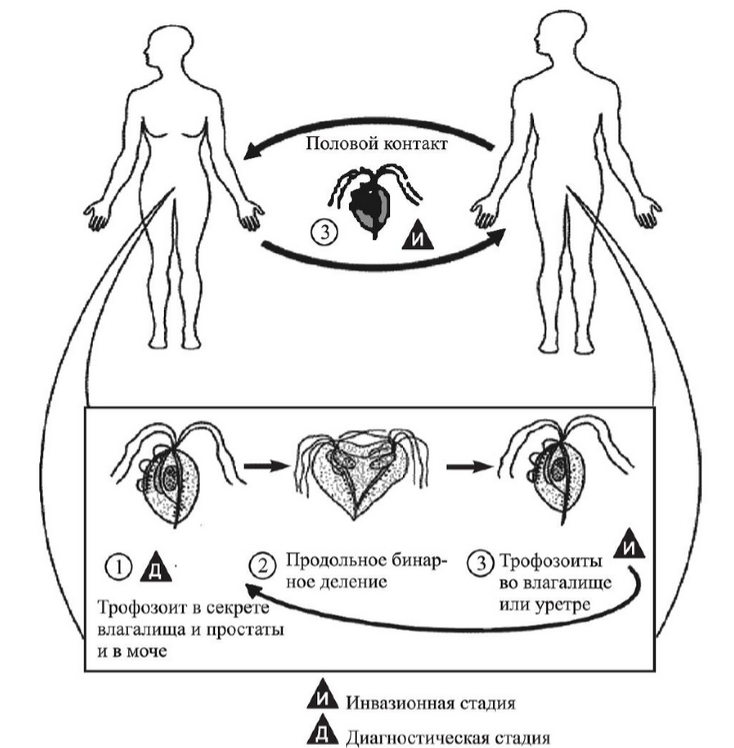 Рис.9. Жизненный цикл трихомонады
Лабораторная диагностика: обнаружение трофозоитов в нативных мазках содержимого из мочеполовых путей.

Профилактика: личная - исключение случайных половых контактов. Общественная - выявление и лечение больных, стерильность инструментов смотровых кабинетов, санитарно-просветительная работа.